Тема 1 Бізнес-комунікації як процес передавання інформації
1. Поняття бізнес-комунікацій2. Етапи бізнес-комунікацій 3. Типологія бізнес-комунікацій 4. Комунікативні шуми та бар’єри
1. Поняття бізнес-комунікацій
Інформація – це абстрактне поняття, що має різні значення залежно від контексту. Походить від латинського слова «informatio», що має декілька значень:
 – роз’яснення; виклад фактів, подій; витлумачення; 
– репрезентування, поняття; 
– ознайомлення, просвіта.
Комунікація – це процес обміну інформацією (фактами, ідеями, поглядами, емоціями тощо) між двома або більше особами, спілкування за допомогою вербальних і невербальних засобів із метою передавання та одержання інформації.
Бізнес-комунікації – міжгрупові та міжособистісні комунікації, специфіка, структура та функції яких зумовлені сферою ділових відносин, у якій вони використовуються.
1. Поняття бізнес-комунікацій
Процеси ділові комунікації, здійснюють із певними цілями, намірами, тому сторони спілкування прагнуть надати не просто дані, а вже готову інформацію, скомпоновану, сформульовану таким чином, щоб одержати очікуваний результат, поведінку, реакцію. 

Ділова комунікація є складним і багатогранним процесом, який має об’єктивні та суб’єктивні сторони та характеризується різними  вербальними й невербальними параметрами
1. Поняття бізнес-комунікацій
Від звичайної комунікації ділова відрізняється чіткою детермінованістю та регламентацією, оскільки спрямована на вирішення певного завдання. 

Цю регламентацію здійснюють за допомогою ділової етики, ділової риторики, деяких стандартів корпоративної культури і тощо.
2 Етапи бізнес-комунікацій
Історично склалися два види ділової комунікації – безпосереднє (особиста розмова двох людей) та опосередковане (телефонна розмова двох людей, опосередкована за допомогою комп’ютера), що обумовили функціонування усної й письмової комунікації. 
Письмова ділова комунікація передбачає володіння навичками оформлення всіх видів ділових листів, контрактів, угод та інших відповідних документів, що функціонують в управлінській сфері діяльності. 
Усна ділова комунікація реалізується в ділових переговорах, зустрічах, консультаціях тощо.
2 Етапи бізнес-комунікацій
Загальноприйнятими формами ділової комунікації є ділові бесіди, наради, збори, переговори, прес-конференції, різноманітні ділові зустрічі, презентації, брифінги, виставки, ярмарки нових товарів тощо. 

Ділова професійна культура передбачає вміння спілкуватися телефоном, проводити ділову дискусію, публічно виступати. 

У традиційних жанрах ділової комунікації (публічні промови, інтерв’ю, коментарі, консультації) реалізуються комунікативні стратегії фірм або ділових партнерів, які вимагають умінь щодо самопрезентації, іміджу компанії, організаційних цінностей, корпоративної культури, а також знань споживчого, фінансового ринків, контактних аудиторій та ін.
2 Етапи бізнес-комунікацій та їх типологія
Комунікаційний процес – це взаємодія сукупності елементів. 
Існує чотири базові елементи комунікаційного процесу: 
1. Відправник – особа, що генерує ідею або збирає інформацію та передає її. 
2. Повідомлення – це інформація, або закодована ідея, те, що передає відправник одержувачу. Кодування повідомлень – це надання змісту повідомлення певної форми. Повідомлення повинне передаватися словами, знаками, імпульсами, що будуть зрозумілими одержувачу, інакше він не зможе його розшифрувати/декодувати одержану інформацію. 
3. Канал – засіб передавання інформації (усне передавання, наради, телефонні переговори, письмове передавання, службові записки, звіти, електронна пошта, комп’ютерні мережі). 
4. Одержувач (адресат) – особа, якій призначена інформація та яка інтерпретує її.
2 Етапи бізнес-комунікацій та їх типологія
Елементи комунікційного процесу
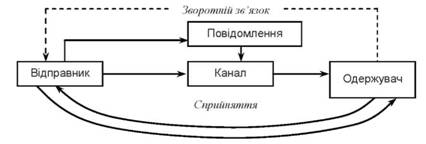 2 Етапи бізнес-комунікацій
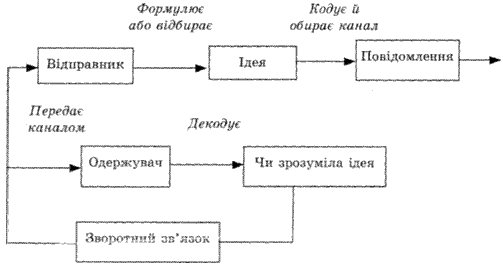 2 Етапи бізнес-комунікацій
Етапи спілкування: 
Підготовка до спілкування, що передбачає: – складання плану майбутнього акту спілкування; – збирання інформації щодо предмета спілкування та її систематизація; – умотивування аргументів на користь своєї позиції та контраргументів іншої сторони; – обґрунтування свого варіанта рішення та передбачення реакції співрозмовника. 
Початок спілкування. На цьому етапі важливо: – дбати про створення доброзичливої атмосфери спілкування (доцільно поговорити про спільні інтереси, сказати щось приємне співрозмовникові); – не протиставляти себе співрозмовникові; – демонструвати повагу та увагу до співрозмовника (доброзичливий погляд та усмішка допоможуть установити контакт); – уникати критики, зверхності та негативних оцінювань. 
Обговорення питання (проблеми). На цьому етапі доцільно додержуватися таких правил: – лаконічно й дохідливо викладати інформацію; – уважно вислуховувати співрозмовника й намагатися адекватно сприймати те, про що він говорить; – пам’ятати, що спілкуванню характерний діалоговий характер; – аргументувати свою позицію – наводити переконливі докази. Аргументування – це важливий спосіб переконання за допомогою вмотивованих, обґрунтованих логічних доказів. 
Ухвалення рішення. Щоб ухвалити правильне рішення, варто: – запропонувати кілька варіантів вирішення проблеми; – уважно вислухати аргументи співрозмовника щодо можливого рішення; – визначити за настроєм співрозмовника момент для закінчення зустрічі й запропонувати кращий варіант ухвалення рішення; – не виказувати ні найменшої роздратованості, навіть якщо мети не було досягнуто, триматися впевнено. 
Вихід із контакту. Ініціатива завершення розмови за статусної несиметричності суб’єктів спілкування повинна належати особі жіночої статі, людині, старшій за віком, вищій за соціальним становищем. Наприкінці спілкування треба підсумувати результати зустрічі, попрощатися та висловити надію на подальші взаємини й спільну діяльність.
2 Етапи бізнес-комунікацій
Мета професійного спілкування – регулювання ділових стосунків у виробничо-професійній діяльності через вирішення професійних завдань.
Комунікант повинен володіти комунікативною професійно орієнтованою компетенцією. 
Складові комунікативної компетентності особистості: 
– знання норм і правил спілкування (ділового, повсякденного, святкового); 
– високий рівень мовленнєвого розвитку, що дозволяє людині в процесі спілкування вільно передавати та сприймати інформацію; 
– розуміння невербальної мови спілкування; 
– уміння вступати в контакт із людьми з урахуванням їх статево-вікових, соціально-культурних, статусних характеристик; 
– уміння поводити себе адекватно до ситуації та керувати емоціями; 
– уміння впливати на співрозмовника (навички аргументації та переконання); 
– здатність правильно визначити співрозмовника як особистість, як потенційного конкурента або партнера, а потім, залежно від цього вибирати подальшу комунікативну стратегію; 
– здатність викликати в співрозмовника позитивне сприйняття власної особистості.
3. Типологія бізнес-комунікацій
За місцем здійснення бізнес-комунікації поділяють на внутрішні (коли сторони комунікації перебувають у межах організації) і зовнішні (коли одна зі сторін відноситься до суб’єктів зовнішнього середовища організації). 
За ознаками суб’єктів комунікації види спілкування можна пов’язати з різноманітними параметрами. Тут доречні типології на підставах, пов’язаних: 
– усередині організації – з особистісними, груповими, професійно-кваліфікаційними та організаційними характеристиками, з відносинами рівності й ієрархії, зі статусами й соціальними ролями; 
– поза організацією – з положенням організації на ринку, з перспективами розвитку, з етапом розвитку, життєвим циклом організації тощо. 
За кількістю комунікантів доцільно розрізняти однобічну комунікацію, двосторонню й багатобічну. 
За джерелами регулювання процесу, комунікації можуть бути: 
– формальними (здійснюваними на засадах добре опрацьованих і легітимних, зазвичай, виражених у письмовій формі інструкцій, вказівок, методик тощо); 
– неформальними (здійснювані на основі усних норм і правил).
3. Типологія бізнес-комунікацій
За цілями ділові комунікації можуть бути спрямовані або на обслуговування предметної діяльності та з’ясування виробничих протиріч, або на схилення партнера до своєї думки, знань, або одержання знань від партнера. У такій постановці цілі виглядають узагальнено, але конкретне спілкування містить, зазвичай, групу явних і неявних, усвідомлюваних і неусвідомлюваних цілей, що можна втілити у вигляді цілком очікуваного матеріального, інформаційного або емоційного результату спілкування.

За цими ж самими ознаками – цілями комунікації – можна також розрізняти чесні комунікації та безчесні – маніпулятивні, егоїстичні, шахрайські. 
Розпізнавання нечесних намірів партнера-комуніканта – складне, але постійне завдання. 
Це проблема правова та етична.
3. Типологія бізнес-комунікацій
За ознаками предмета спілкування можливо розрізняти спільну діяльність, обмін емоціями, одержання інформації. 
За ознаками засобів спілкування може бути комунікацією з використанням різних способів спілкування (вербальних і невербальних) і різних способів передавання інформації; інакше кажучи, за своїми каналами комунікації бувають усними, письмовими, невербальними, формальними, неформальними, командними, горизонтальними, технічним, електронними тощо. 
За ознаками часу комунікації є тривалими, короткочасними, періодичними, епізодичними; це можуть бути комунікації в реальному часі (усне спілкування, телефон, деякі електронні системи) або відтерміновані (письмова інформація, факсимільний зв’язок). 
За ступенем завершеності спілкування – завершене, незавершене. 
За просторовим показником комунікації можуть відбуватися на різних дистанціях, за різного розташування партнерів один щодо одного, у кабінеті, у конференц-залі, у коридорі тощо.
3. Типологія бізнес-комунікацій
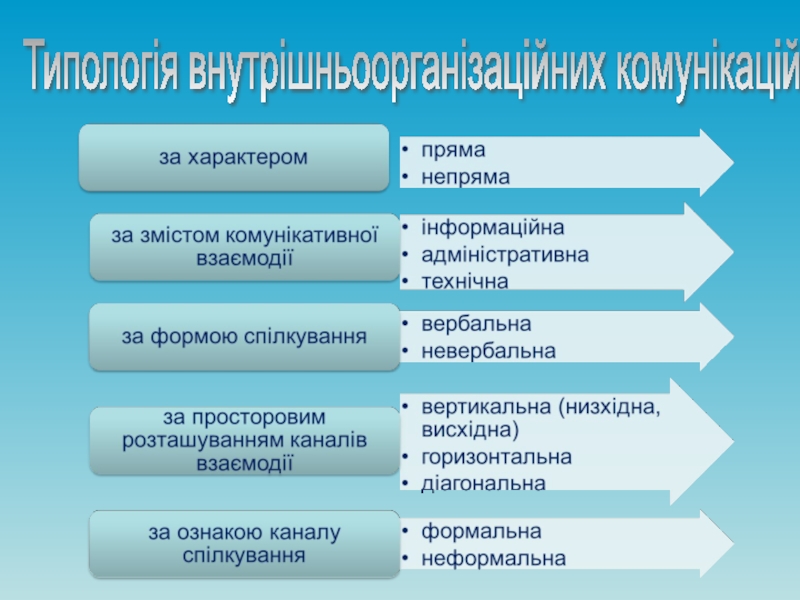 3. Типологія бізнес-комунікацій
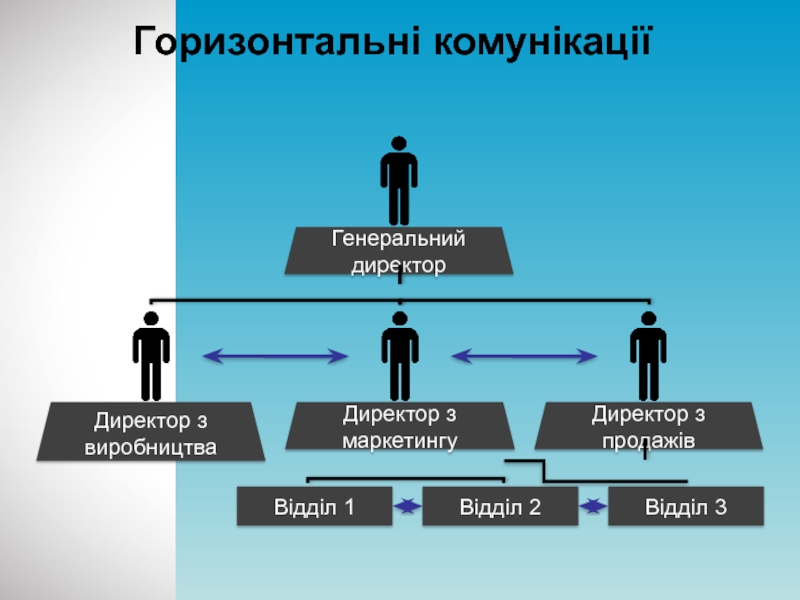 3. Типологія бізнес-комунікацій
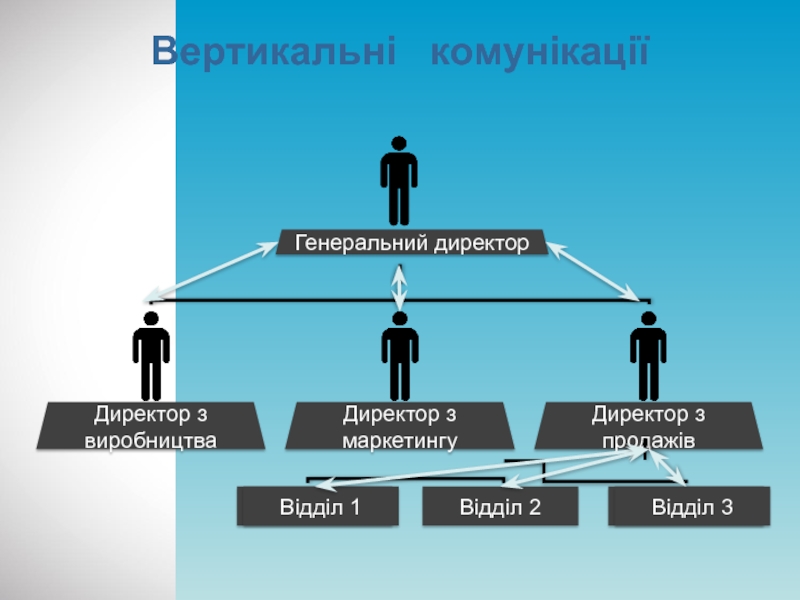 3. Типологізація бізнес-комунікацій
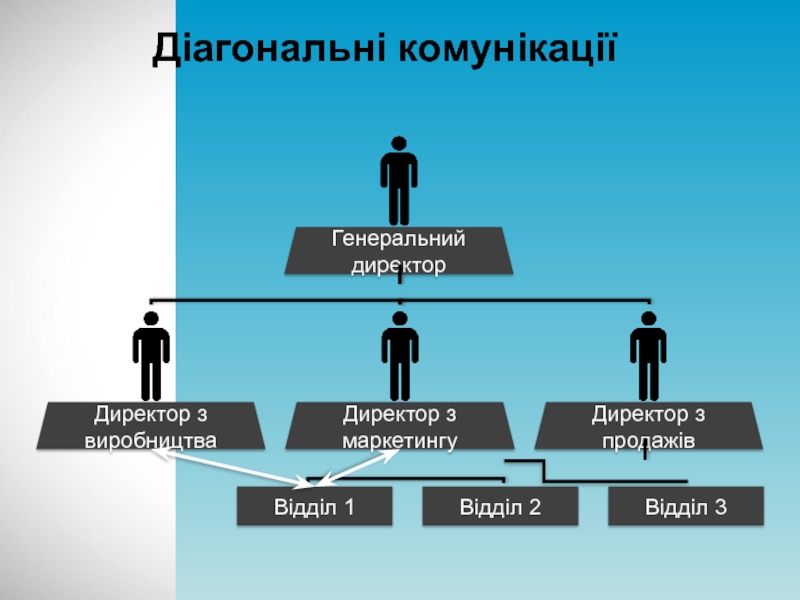 4. Комунікативні шуми та бар’єри
Комунікативний шум – це все, що призводить до спотворення вихідного сигналу (тобто до спотворення сенсу повідомлення), вид деформації повідомлення. 
Комунікативний бар’єр – це нерозуміння одержуваної в процесі спілкування інформації. Виділяють такі комунікативні бар’єри: фонетичні, фізіологічні, інформаційно-дефіцитні, логічниі, семантичні, стилістичні, емоційні, соціально-культурологічні та психологічні. 
Фізіологічні – люди відрізняються за такими характеристиками, як зір, слух, увага, сприйняття, пам’ять (людина втомлена, голодна тощо). 
Фонетичні – унаслідок похибок у самому каналі передавання шум у процесі передавання інформації; коли говорять тихо, швидко, невиразно, з акцентом, дефекти мови. 
Інформаційно-дефіцитні – обрив інформації, через що спотворюється викладена й передана думка.
Для подолання цих бар’єрів важливо: чітка, розбірлива і достатньо голосна мова, без скоромовки; облік аудиторії та індивідуальних особливостей людей наявність зворотного зв’язку зі співрозмовником, з аудиторією.
4. Комунікативні шуми та бар’єри
Логічні  одержувач ясно чує передані йому слова, але надає їм іншого значення (передавач може навіть не виявити, що його сигнал викликав неправильну реакцію). Логіка міркування того хто говорить або занадто складна для розуміння слухаючого, або здається йому неправильною чи суперечить властивій йому манері доказів.
Особистісні бар’єри – це комунікативні перешкоди, породжувані людськими емоціями, системами цінностей і невмінням слухати співрозмовника. Нерідко вони виникають у зв’язку з різницею в расі, статі, соціальноекономічному статусі учасників комунікацій. До особистісних бар’єрів належить і так звана психологічна дистанція – почуття емоційної несумісності людей, аналогічне реальній фізичній відстані між сторонами.
Фізичні бар’єри – це комунікативні перешкоди, що виникають у матеріальному середовищі комунікацій (відволікаючий шум, що тимчасово заглушає голос; відстані між людьми; стіни або інші статичні перешкоди, що виникають під час прийому інформації)
Семантичний бар’єр (учасники спілкування використовують різні значення слів) може призвести до виникнення емоційного бар’єру, і можливість продовження спілкування буде заблокована. Особливо складні проблеми виникають під час спроби здійснення комунікацій між представниками різних культур.
4. Комунікативні шуми та бар’єри
Також до комунікаційних перешкод належать: 
– Конкуренція між повідомленнями. У ситуаціях, коли на одержувача одночасно діє кілька джерел інформації, адресат надає перевагу тому повідомленню, яке на певний момент є для нього найбільш важливим. Тому відправник інформації повинен пам’ятати про необхідність забезпечення уваги адресата та використовувати найефективніші канали й засоби комунікацій. 
– Сприйняття повідомлення адресатом. Сприйняття в теорії комунікації розглядається як ставлення індивідуума до реальності.
4. Комунікативні шуми та бар’єри
– Мова, логіка, абстракції. Мова є основою для більшості комунікацій. Відправник має пристосовувати свої повідомлення до рівня аудиторії, що повинна їх одержувати, уміло добирати слова, формулювати свої повідомлення та пропозиції.
– Статус особи, яка надсилає повідомлення. 
Статус – це сукупність ознак, що ранжують і співвідносять членів організації. Управлінська практика свідчить, що статус особи-відправника інформації впливає на сприйняття повідомлення адресатом. Багаторічний досвід діяльності свідчить, що особа, яка має вищий статус порівняно з адресатом, оцінюється останнім як така, що заслуговує на довіру. Водночас повідомлення осіб із нижчим статусом вважають менш достовірним. 
– Опір змінам. Практикою доведено, що люди, зазвичай, чинять опір змінам. Персонал організації може різними способами протидіяти змінам, боячись реорганізації та звільнення (ухилення та відмова від виконання вказівок, свідоме спотворення повідомлення тощо). Опір змінам неминучий, тому важливим завданням є його подолання методом пояснення доцільності запланованих змін. Розриви комунікацій посилюються під час просування інформації (повідомлення) зверху вниз за ієрархією.